TÍTULO (FONTE ARIAL 60, CENTRALIZADO, EM NEGRITO, COM LETRAS MAIÚSCULAS E ESPAÇAMENTO SIMPLES)
Armando Gomes Neto1, Alessandro Pereira de Souza2, Isaac Sutil da Silva3
1Professor do IFRR/Campus Boa Vista Zona Oeste. E-mail: armando@ifrr.edu.br; 2Bolsista do PIBICT - IFRR/Campus Boa Vista Zona Oeste; 3Professor do IFRR/Campus Boa Vista Zona Oeste.
INTRODUÇÃO
RESULTADOS E DISCUSSÃO
A introdução deve conter a fundamentação teórica para a pesquisa, apresentar as fronteiras da ciência relacionadas ao tema e as lacunas não respondidas, visando uma breve apresentação do trabalho.
O texto deve ser justificado, com fonte Arial 32, espaçamento entre linhas de    1,5 cm e recuo da primeira linha de 1,5 cm.
Os resultados da pesquisa (parciais ou totais) podem ser apresentados utilizando figuras e tabelas. 
O texto deve ser justificado, com fonte Arial 32, espaçamento entre linhas de    1,5 cm e recuo da primeira linha de 1,5 cm.
O título da figura deve estar centralizado, com fonte Arial 28, posicionado abaixo da figura, em ordem sequencial e com algarismos arábicos. O título de tabela deve ser centralizado, com fonte Arial 28, posicionado acima da tabela, em ordem sequencial e com algarismos arábicos. Em caso de figuras e tabelas não produzidas pelos autores do trabalho, é necessário referenciar a pesquisa com Fonte Arial 20 e posicionamento abaixo da ilustração.
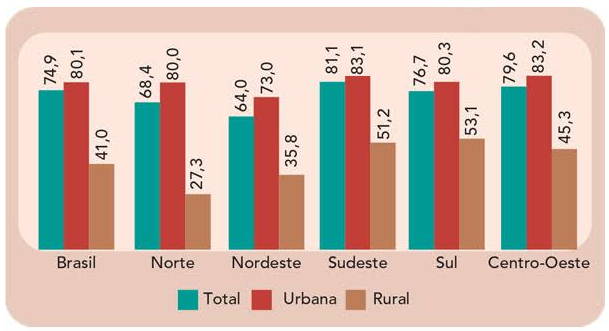 OBJETIVOS
Deve ser apresentado, neste tópico, o objetivo geral do trabalho.
O texto deve ser justificado, com fonte Arial 32, espaçamento entre linhas de    1,5 cm e recuo da primeira linha de 1,5 cm.
Fonte: Instituto Brasileiro de Geografia e Estatística (IBGE, 2017).
Figura 2 –  Domicílios em que havia utilização da internet (%) em 2017.
Tabela 1 – Quantitativo de cursos de nível médio e superior ofertados pelos Campi do IFRR.
METODOLOGIA
A metodologia deve conter informações relevantes para o entendimento das etapas da pesquisa; Deve apresentar o resumo dos materiais utilizados e os métodos executados para obtenção dos resultados.
Neste tópico deve constar o local de execução da pesquisa, informações metodológicas detalhadas e as análises estatísticas aplicadas aos dados. O uso de figuras, tabelas e/ou fluxogramas são permitidos para esclarecimentos das etapas.
O texto deve ser justificado, com fonte Arial 32, espaçamento entre linhas de    1,5 cm e recuo da primeira linha de 1,5 cm.
Fonte: www.ifrr.edu.br (2018).
CONCLUSÃO
A conclusão deve ser clara, sucinta e responder o objetivo geral do trabalho.
O texto deve ser justificado, com fonte Arial 32, espaçamento entre linhas de   1,5 cm e recuo da primeira linha de 1,5 cm.
REFERÊNCIAS
Todos os textos de outros autores citados no banner devem ser referenciados. 
O texto deve ser justificado, com fonte Arial 32, espaçamento entre linhas de    1,5 cm e recuo da primeira linha de 1,5 cm. As referências devem obedecer as normas da ABNT (NBR 6023).
AGRADECIMENTOS (Opcional)
O texto deve ser justificado, com fonte Arial 32, espaçamento entre linhas de   1,5 cm e recuo da primeira linha de 1,5 cm.
São permitidos o uso de logotipos, exemplo:
Figura 1 – Etapas do processo de obtenção dos dados espectrais.
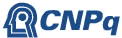